ENCORE
शिक्षा र अनुसन्धानमा अभिनव उद्यमशीलता अभ्यासहरूलाई बढावा दिन उद्यमशीलता ज्ञान केन्द्रहरू
अवधि
१५.०१.२०२१ - १४.०१.२०२४
उद्यमशीलता मार्गको विकास गर्दै
रचनात्मकता र नवीनताको विकास गर्दै, प्रत्येक चरणमा आवश्यक सहयोग, प्रभाव र मापनको सिर्जना, निर्णय लिने सीप र व्यक्तिगत ब्रान्डिङ
एडुआर्डो सान्चेज गार्सिया
Alicante विश्वविद्यालय मा सहायक प्राध्यापक
eduardo.sanchez@ua.es
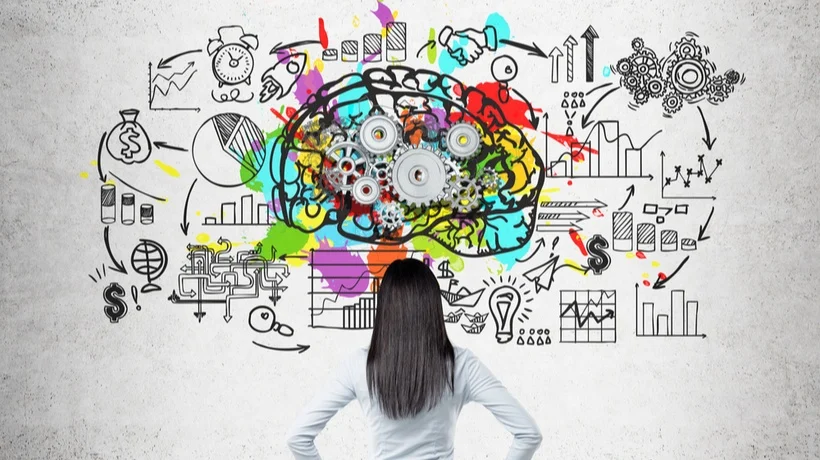 Creativity
Why is important?
रचनात्मकता
हामी रचनात्मकतालाई भिन्न र सहयोगी सोचको रूपको रूपमा बुझ्न सक्छौं, जसले हामीलाई विचारहरू, समस्याहरू, ज्ञान, प्रश्नहरू, विचारहरू, आवश्यकताहरू, अनुभवहरू वा अन्य तत्वहरू बीच सम्बन्ध स्थापित गर्न अनुमति दिन्छ जुन, कम्तिमा स्पष्ट रूपमा, एकअर्कासँग सम्बन्धित छैन।


रचनात्मकता एक संज्ञानात्मक क्षमता मात्र होइन, तर उच्च व्यवहार घटक पनि छ। यसरी, यदि हामीले हाम्रो व्यवहार परिमार्जन गर्छौं भने, हामी हाम्रो रचनात्मकता बढाउन सक्छौं (Dyer et al।, 2012)।
रचनात्मकता - फरक सोच्नको लागि, "भिन्न तरिकाले कार्य गर्नुहोस्"।
डायर एट अल अनुसार। (2012), रचनात्मक नेताहरू:
नयाँ विचारहरू विकास गर्न निरन्तर सहयोगी र भिन्न विचारहरू प्रयोग गर्नुहोस्।
सिक्न र प्रयोग गर्ने ठूलो इच्छा देखाउनुहोस्।
यथास्थितिको आलोचना गर्छन्।
जोखिम लिन निश्चित क्षमता छ।
बलियो संचार कौशल छ।
लगातार मानिसहरूको एक विस्तृत दायरा संग सहयोगी रूपमा काम गर्नुहोस्।
विवरणमा धेरै ध्यान दिनुहोस् ("साना विवरणहरूले फरक पार्छ")
सिर्जना गर्न, परिवर्तनको चुनौती स्वीकार गर्न र आवश्यक जोखिम उठाउन पनि साहस चाहिन्छ। यो साहस रचनात्मक व्यवहारको आधार हो, जसले बारीमा सहयोगी प्रक्रियालाई सहज बनाउँछ र यसैले, नयाँ विचारहरूको पुस्ता।
May 9/2022
University of Alicante
‹#›
रचनात्मकता - बस अभ्यास!
रचनात्मक सीपहरू काम गर्न र विकास गर्न सकिन्छ। बस अभ्यास!
मस्तिष्क निरन्तर विकसित भइरहेको छ। तपाईं आफ्नो रचनात्मकता प्रशिक्षित गर्न सक्नुहुन्छ।
सीपको रूपमा, यसको विकास व्यवसायसँग सम्बन्धित लगभग सबै कार्यहरू (व्यवसाय मोडेलहरू, उत्पादनहरू, सेवाहरू, प्रक्रियाहरू सिर्जना गर्ने वा सुधार गर्ने, रणनीतिहरू विकास र कार्यान्वयन गर्ने, कम्पनीको संरचनालाई पुनर्गठन गर्ने, इत्यादि) गर्न आधारभूत छ।
सृजनात्मक विचारहरूको उत्पत्ति जसले कम्पनीहरूको लागि प्रतिस्पर्धात्मक फाइदाहरू र उनीहरूको र समाजको लागि धनलाई जन्म दिन्छ, रचनात्मक व्यक्तिहरूमा फेला पार्नुपर्दछ।
तर...
तपाईं आफ्नो रचनात्मक कौशल कसरी विकास गर्न सक्नुहुन्छ?
May 9/2022
University of Alicante
‹#›
सृजनात्मकता - रचनात्मक कौशल वृद्धि
आनुवंशिकीले प्रभाव पार्छ तर रचनात्मक हुनको लागि तपाईंको क्षमता निर्धारण गर्दैन। तपाईं नयाँ व्यापार विचारहरू उत्पन्न गर्न आफ्नो क्षमता अभ्यास गर्न सक्नुहुन्छ:
सहयोगी सोच।
स्थापितलाई प्रश्न गर्नुहोस्।
अवलोकन गर्नुहोस्।
नेटवर्किङ।
परिक्षण।
May 9/2022
University of Alicante
‹#›
रचनात्मकता - सृजनात्मक कौशल वृद्धि - सम्बद्ध क्षमता
यो आफैमा रचनात्मकता हो। स्पष्ट रूपमा जडान नभएका चीजहरू सम्बन्धित गर्ने क्षमता। अभ्यासहरू:
बल साझेदारी: तत्वहरू संयोजन गर्ने प्रयास गर्नुहोस् जुन प्राकृतिक रूपमा कहिल्यै मिल्दैन। तपाइँ वा तपाइँको कम्पनीले सामना गर्नु पर्ने समस्या वा चुनौती बारे पहिले सोच्नुहोस्।
कुनै पनि उत्पादन सूची छान्नुहोस् र यसलाई अनियमित रूपमा खोल्नुहोस्, तपाईंले देख्नुहुने पहिलो उत्पादन र तपाईंले सोचिरहनुभएको समस्या बीच के सम्बन्ध स्थापित गर्न सक्नुहुन्छ?
विकिपिडिया खोल्नुहोस् र अनियमित रूपमा यसको अनुक्रमणिकाबाट एउटा लेख छान्नुहोस्। तपाईं आश्चर्यचकित संघहरू बनाउन सक्षम हुन सक्नुहुन्छ जसले तपाईंलाई केहि नयाँ सुझाव दिन्छ।
जिज्ञासाको बाकस: आफ्नो सहर वा आफ्नो यात्राबाट दुर्लभ र चाखलाग्दो चीजहरूको संग्रह सुरु गर्नुहोस् र तिनीहरूलाई "जिज्ञासा बक्स" मा राख्नुहोस्। समस्या वा अवसरको सामना गर्दा तपाईंले अनियमित रूपमा यी अद्वितीय वस्तुहरू तान्न सक्नुहुन्छ, तिनीहरूले तपाईंलाई मुद्दामा नयाँ परिप्रेक्ष्य दिन सक्छन्।
फरक कम्पनीसँग साझेदार: तपाइँको उद्योग र अन्य उद्योग दुबैबाट कम्पनीहरूको सूची लेख्नुहोस्। अनियमित रूपमा तपाईंको कम्पनीलाई अरू मध्ये एकसँग जोड्नुहोस्। तिनीहरूले कसरी सँगै मूल्य सिर्जना गर्न सक्छन्?
तपाईको कम्पनीको उत्पादन वा सेवाहरूसँग सम्बन्धित एनालॉगहरू सिर्जना गर्नुहोस्: यदि मेरो उत्पादन जस्तो देखिन्छ भने के हुन्छ ....? यसले के सम्भावित नयाँ सुविधाहरू वा फाइदाहरू हुन सक्छ?
May 9/2022
University of Alicante
‹#›
रचनात्मकता - सृजनात्मक कौशल वृद्धि - प्रश्न क्षमता
समस्याको ढाँचा प्रायः यसको समाधान भन्दा बढी महत्त्वपूर्ण हुन्छ र समस्या समाधान गर्न नयाँ प्रश्नहरू सिर्जना गर्न रचनात्मकता चाहिन्छ। अभ्यासहरू:
प्रश्नहरूको आँधी: यो दिमागी अभ्यास जस्तै एक अभ्यास हो, तर समाधानहरूमा ध्यान केन्द्रित गर्नुको सट्टा, समस्याको बारेमा प्रश्नहरू के प्रस्तुत गरिन्छ।
सोधपुछ गर्ने सोचको विकास गर्नुहोस्: प्रश्नहरूको रूपमा बयानलाई पुन: व्याख्या गर्नाले समस्याको परिभाषालाई परिष्कृत गर्न मद्दत गर्दछ र जवाफहरूको खोजीमा थप सक्रिय सहभागितालाई प्रोत्साहन दिन्छ।
प्रश्नपुस्तिका: प्रश्नहरूको पर्याप्त स्टक बनाउन, नियमित रूपमा तिनीहरूलाई तयार गर्न र आफ्नो नोटबुकमा लेख्न समय लिनुहोस्। कति प्रश्नहरू र कति प्रकारका प्रश्नहरू तपाइँ सामान्यतया सोध्नुहुन्छ वा सोध्नुहुन्न भनेर समय-समयमा प्रश्नहरूको समीक्षा गर्नुहोस्। निम्नमा प्रतिबिम्बित गर्नुहोस्:
तपाईको प्रश्न गर्ने ढाँचा के हो?
तपाइँ सामान्यतया कस्ता प्रश्नहरू सोध्नुहुन्छ?
चीजहरू किन त्यस्तै छन् भनेर संकेतहरू प्रदान गर्ने प्रश्नहरू के हुन्?
यथास्थितिलाई कस्ता प्रश्नहरूले चुनौती दिन्छन्?
कस्ता प्रश्नहरूले शक्तिशाली भावनात्मक प्रतिक्रियाहरू निकाल्छन्?
कुन प्रश्नहरूले तपाईलाई रचनात्मक क्षेत्रमा राम्रोसँग लैजान्छ?
May 9/2022
University of Alicante
‹#›
रचनात्मकता - सृजनात्मक कौशल वृद्धि - अवलोकन क्षमता
अवलोकन गरेर, तपाइँ अचम्मको व्यापार अन्तर्दृष्टि उत्पन्न गर्न सक्ने प्रतीतित असंबंधित डाटा बीच जडानहरू बनाउन सुरु गर्नुहुन्छ।
ग्राहकहरूलाई अवलोकन गर्नुहोस्: उनीहरूले के चाहन्छन् र कसरी उनीहरूलाई अझ राम्रोसँग मद्दत गर्ने उत्पादन वा सेवा प्रस्ताव गर्न सक्नुहुन्छ भन्ने राम्रोसँग बुझ्नको लागि, ग्राहकहरूले तपाइँको उत्पादन वा सेवा कसरी प्रयोग गर्छन् भन्ने नजिकबाट अवलोकन गर्न नियमित क्षेत्र यात्राहरू व्यवस्थित गर्नुहोस्। वास्तविक जीवन परिस्थितिहरूमा वास्तविक मानिसहरू।
अन्य कम्पनीहरू अवलोकन गर्नुहोस्: हेर्न र पालना गर्न कम्पनी छान्नुहोस्। यो तपाइँले प्रशंसा गर्नुहुने एक हुन सक्छ, एक अभिनव व्यापार मोडेल वा विघटनकारी प्रविधि संग एक स्टार्टअप, वा हुनसक्छ एक विशेष शक्तिशाली र रचनात्मक प्रतिस्पर्धी।
यसले के गर्छ र कसरी गर्छ भन्ने बारे तपाईले सकेसम्म धेरै जानकारी सङ्कलन गर्नुहोस्।
के त्यहाँ कुनै विचार छ जुन तपाईंको कम्पनीमा उपयुक्त अनुकूलनको साथ हस्तान्तरण गर्न सकिन्छ? यो रणनीति वा गतिविधिले तपाइँको काम, तपाइँको कम्पनी वा तपाइँको जीवनलाई कसरी असर गर्न सक्छ?
तपाईंको आँखा समात्ने कुनै पनि कुरालाई अवलोकन गर्नुहोस्: संसारको अवलोकन गर्दा, नोटबुकमा आफ्ना अवलोकनहरू र प्रतिबिम्बहरू लेख्नुहोस् र समयसँगै आफ्ना टिप्पणीहरू समीक्षा गर्नुहोस् र रोचक चीजहरूको स्न्यापसटहरू लिनुहोस्।
सामान्य र विशिष्ट वातावरण दुबैमा ध्यान दिनुहोस्: ग्राहकहरू, उत्पादनहरू, सेवाहरू, प्रविधिहरू, कम्पनीहरू..., किनकि यसले तपाईंलाई नयाँ विचारहरू र चीजहरू गर्ने तरिकाहरू फेला पार्न मद्दत गर्न सक्छ।
May 9/2022
University of Alicante
‹#›
रचनात्मकता - सृजनात्मक कौशल वृद्धि - नेटवर्किंग क्षमता
यदि तपाईंले आफ्नो ज्ञानलाई फराकिलो बनाउन विभिन्न पृष्ठभूमि भएका विविध व्यक्तिहरूको नेटवर्क मार्फत विचारहरू खोज्न र परीक्षण गर्न समय र ऊर्जा खर्च गर्नुभयो भने तपाईंले पूर्ण रूपमा फरक दृष्टिकोण प्राप्त गर्न सक्नुहुन्छ।
तपाईको नेटवर्कको विविधतालाई फराकिलो बनाउनुहोस्: यदि तपाईले नयाँ विचार प्राप्त गर्न वा पालिस गर्ने प्रयास गर्दै हुनुहुन्छ भने तपाईले कुरा गर्ने दस व्यक्तिहरूको सूची बनाउनुहोस्।
तिनीहरूमध्ये कतिजनाको अनुभव वा दृष्टिकोण तपाईंको भन्दा फरक हुन सक्छ? कति जना किशोर वा वृद्ध छन्? फरक देशका कतिजना छन् ? तपाईको भन्दा फरक सामाजिक वर्गबाट ​​कतिजना छन्?
प्रत्येक वर्ष सम्मेलनहरूमा भाग लिनुहोस्: वर्षमा कम्तिमा दुईवटा सम्मेलनहरूमा भाग लिनुहोस्, एउटा तपाईंको विशेषतासँग सम्बन्धित विषयमा, र त्यससँग कुनै सरोकार छैन।
त्यहाँ पुगेपछि, नयाँ मानिसहरूलाई भेट्ने प्रयास गर्नुहोस् र तिनीहरूका समस्या र चुनौतीहरू के छन् भनी पत्ता लगाउने प्रयास गर्नुहोस्। तपाईंले सामना गर्नुहुने समस्या र समस्याहरूमा उनीहरूको विचार वा विचारहरू के छन् भनेर सोध्नुहोस्।
विशेषज्ञहरूसँग प्रशिक्षण आदानप्रदान गर्नुहोस्: विभिन्न पेशा, क्षेत्र, उद्योग र देशका विशेषज्ञहरू खोज्नुहोस् र तिनीहरूको संसार र तिनीहरूको कामको बारेमा जान्नको लागि तिनीहरूको बैठक र प्रशिक्षण सत्रहरूमा उपस्थित हुनुहोस्।
May 9/2022
University of Alicante
‹#›
सृजनात्मकता - रचनात्मक कौशल वृद्धि - प्रयोगात्मक क्षमता
प्रयोगले कसरी विचारहरू व्यवहारमा काम गर्न सक्छ भन्ने संकेतहरू प्रदान गर्दछ, र बिस्तारै नयाँ उत्पादनहरू, सेवाहरू, प्रक्रियाहरू र व्यापार मोडेलहरूलाई आकार दिन अनुमति दिन्छ।
सकेसम्म प्रायः यात्रा गर्नुहोस्: नयाँ देश वा वातावरण, तपाईंको आफ्नै कम्पनीको फरक कार्यात्मक क्षेत्र वा फरक उद्योगमा नयाँ कम्पनी भ्रमण गर्नुहोस्। आफैलाई प्रश्नहरू सोध्नुहोस् जसले तपाईंलाई तपाईंको संगठनको नयाँ परिप्रेक्ष्य प्राप्त गर्न मद्दत गर्नेछ।
नयाँ सीपहरू विकास गर्नुहोस्: नयाँ दृष्टिकोण प्राप्त गर्न, नयाँ सीपहरू विकास गर्न वा नयाँ ज्ञान (कक्षा, खेलकुद, व्यावसायिक गतिविधिहरू, आदि) प्राप्त गर्न अनुमति दिने योजना बनाउनुहोस्।
प्रोटोटाइपहरू निर्माण गर्नुहोस्: तपाईंले सुधार गर्न चाहनुभएको कुरा पहिचान गर्नुहोस् - यदि तपाईंले यसलाई परिवर्तन गर्नुभयो भने यो कस्तो देखिन्छ? नयाँ विचारहरू प्रयास गर्न पाइलट परीक्षण (सानो-स्तरीय प्रयोगहरू) मा लगनशीलताका साथ संलग्न हुनुहोस् र तपाईंले पूर्णतया फरक कामबाट के सिक्नुहुन्छ हेर्नुहोस्।
नयाँ प्रवृतिहरू खोज्नुहोस्: खुला दिमागले संसारको अन्वेषण गर्नुहोस्, नयाँ अनुभवहरू प्रयास गर्नुहोस् र नयाँ विचारहरू व्यवहारमा राख्नुहोस्।
May 9/2022
University of Alicante
‹#›
रचनात्मकता - एक रचनात्मक व्यवसाय विकास गर्नुहोस् - मानिसहरू मार्फत
मानिसहरू मार्फत रचनात्मक व्यवसाय विकास गर्न सुझावहरू:
रचनात्मक व्यक्तिहरू खोज्नुहोस्: यसले भर्ती प्रक्रियामा रचनात्मक क्षमताको मूल्याङ्कन समावेश गर्दछ।
उत्कृष्ट खोज कौशल प्रदर्शन गर्ने ट्र्याक रेकर्ड भएका व्यक्तिहरू, जसले केही नयाँ सिर्जना गरेका छन्, जसले सोच्ने, अभिनय गर्ने फरक तरिका देखाउँछन्, जसले शीर्षकभन्दा बाहिर केही योगदान गरेका छन्।
कम्तिमा एउटा अनुशासनमा गहिरो ज्ञान र अन्य धेरैको सतही ज्ञानको साथ।
नयाँ विचारहरूको लागि जुनूनको साथ, नयाँ चीजहरू सिर्जना गर्न, संसार परिवर्तन गर्न र उदाहरणका लागि उत्कृष्ट उत्पादनहरू र सेवाहरू मार्फत फरक पार्ने।
पूरक सीपहरू भएको टोली र कम्पनी बनाउनुहोस्: उद्यमशीलता सफलताको लागि नयाँ विचारहरू उत्पन्न गर्ने क्षमता र तिनीहरूलाई कार्यान्वयन गर्ने क्षमता दुवै चाहिन्छ।
एक टोली र पूरक योग्यताहरु संग एक कम्पनी को निर्माण: बहु-विषय टोलीहरु लाई धेरै फरक दृष्टिकोणहरु बाट समस्याहरु लाई सम्पर्क गर्न अनुमति दिन्छ।
May 9/2022
University of Alicante
‹#›
रचनात्मकता - एक रचनात्मक व्यवसाय विकास गर्नुहोस् - प्रक्रियाहरू मार्फत
सृष्टिकर्ताहरूले नयाँ विचारहरू उत्पन्न गर्न प्रश्न, अवलोकन, नेटवर्किङ र प्रयोगको आफ्नो सीपहरू प्रणालीगत रूपमा प्रयोग गर्छन्।
तपाइँका कर्मचारीहरूमा यी अन्वेषण सीपहरू चलाउन प्रक्रियाहरू विकास गर्नुहोस् र, साथै, सृजनात्मकता ड्राइभ गर्ने व्यक्तिहरूलाई भाडामा लिन, तालिम दिन, पुरस्कृत गर्न र प्रवर्द्धन गर्न।
प्रणालीको रूपमा सृजनात्मकता: हामी अन्वेषण सीपहरू स्वतन्त्र प्रक्रियाहरूको रूपमा पहुँच गर्न सक्छौं, तर हामी तिनीहरूलाई टोली वा कम्पनीहरू भित्र नयाँ विचारहरू उत्पन्न गर्न संयुक्त प्रक्रियामा प्रणालीगत तरिकामा प्रयोग गर्न सक्छौं।
तपाईंको आन्तरिक नेटवर्कको शोषण गर्नुहोस्: प्रतिक्रिया, टिप्पणी र सुझावहरूको लागि कर्मचारीहरूलाई नयाँ परियोजनाहरू र विचारहरू प्रकट गर्नुहोस्।
आफ्ना ग्राहकहरू र अन्य कम्पनीहरूसँग अवलोकन गर्नुहोस् र अन्तरक्रिया गर्नुहोस्: के हामीलाई उनीहरूले सामना गर्ने समस्याहरूको प्रकार बुझ्न र नयाँ उत्पादनहरू विकास गर्न वा ग्राहक समस्याहरू समाधान गर्ने अवस्थितहरूमा सुधार गर्न सक्षम हुन सक्छौं?

पाँच किन व्यायाम (कार्ड, 2017)। समस्याको सामना गर्दा, टोयोटाका पूर्व इन्जिनियर ताइची ओह्नोलाई पछ्याउँदै, हामी पाँच किन प्रक्रिया प्रयोग गर्न सक्छौं, अर्थात्, हामीले कारणहरू पत्ता नलाग्दासम्म र रचनात्मक समाधानहरू फेला नपरेसम्म हामी आफैलाई पाँच पटक किन सोध्छौं (परिशिष्ट १)।
May 9/2022
University of Alicante
‹#›
रचनात्मकता - कर्पोरेट संस्कृति मार्फत - एक रचनात्मक व्यवसाय विकास गर्नुहोस्
रचनात्मक व्यक्तिहरूले कम्पनीको संस्कृतिमा आफ्नै सिद्धान्तहरू जोड्ने प्रयास गर्छन्। संस्कृति जति धेरै साझा र प्रचार गरिएको छ त्यति शक्तिशाली हुन्छ।
सृजनात्मकताको लागि साँचो प्रतिबद्धता स्थापित गर्नुहोस्: सिद्धान्तहरूको सेट स्थापना गर्नुहोस् जसले संगठनको लागि जग राख्छ र तिनीहरूलाई शक्तिशाली कार्य चरणहरू मार्फत सुदृढ पार्छ।
मानिसहरूलाई सिर्जना गर्न समय दिनुहोस्: रचनात्मकता भनेको सबैले लागू गर्ने र सबै प्रक्रियाहरूमा लागू हुने गुण हो।
रचनात्मक परियोजनाहरूको लागि साना, व्यवस्थित र स्वायत्त टोलीहरू कार्यान्वयन र स्थापना गर्नुहोस्।
कम्पनीका सबै क्षेत्रहरूसँग संलग्नतालाई सुदृढ गर्नुहोस्, ती सबैबाट विचारहरू सङ्कलन गर्नुहोस्।
रचनात्मकताको लागि सुरक्षित वातावरण सिर्जना गर्नुहोस्: जहाँ मानिसहरूका विचारहरू सुनिन्छ र समर्थन गरिन्छ ताकि तिनीहरू स्वाभाविक रूपमा देखा पर्छन्।
कर्मचारीहरूलाई उनीहरूको खोज कौशल प्रयोग गर्न प्रत्येक पटक प्रोत्साहन दिनुहोस्: संघ, प्रश्न, अवलोकन, नेटवर्किङ र प्रयोग।
विकासमा उन्मुख व्यक्तिहरूलाई भर्ती र तालिम दिनुहोस् र सम्बन्धित सीपहरूलाई समर्थन गर्ने प्रक्रियाहरू लागू गर्नुहोस्।
व्यक्तिगत कर्मचारी कार्यसम्पादन रिपोर्टहरूमा रचनात्मकतालाई एक मूल्याङ्कनयोग्य तत्व बनाउनुहोस्।
मानिसहरूलाई जोखिम लिन र तिनीहरूबाट सिक्न प्रोत्साहित गर्नुहोस्।
May 9/2022
University of Alicante
‹#›
रचनात्मकता - ग्राहकहरु संग cocreation
Mercadona को नवीनता केन्द्रहरू
Mercadona ले 2011 मा ग्राहकहरु संग नयाँ उत्पादनहरु र सेवाहरु को विकास र / वा अवस्थित को सुधार को बारे मा पहिलो हात जानकारी प्राप्त गर्न को लागी ग्राहकहरु संग आफ्नो सह-नवीनता मोडेल सुरु गर्यो।
यो कार्य ग्राहक प्राप्तिबाट सुरु हुन्छ, त्यसपछि सक्रिय रूपमा उनीहरूको मागहरू सुन्ने, उनीहरूको आवश्यकताहरू अवलोकन गर्ने र व्याख्या गर्ने।
यस उद्देश्यका लागि, तिनीहरू ग्राहकहरूसँग खाना, घर र लुगा धुने सरसफाइ, व्यक्तिगत सरसफाइ, र घरपालुवा जनावरको खाना र हेरचाह, अन्य उत्पादनहरूमा प्रयोग गर्ने आफ्ना अनुभवहरू र बानीहरू साझा गर्छन्।
यो डिजाइन र विकास गर्ने कुरा हो, ग्राहकको साथमा, बिक्रीमा राख्नको लागि उत्तम उत्पादन।
सह-नवप्रवर्तन - उत्पादन र सेवाहरू - विशेष आपूर्तिकर्ताहरू - सुपरमार्केट।
क्रस-कटिंग नवाचार: मर्काडोनाले प्रक्रिया, प्राविधिक र अवधारणा नवाचारहरू विकास गर्न, आपूर्तिकर्ताहरू र कामदारहरूसँग छेउछाउमा काम गर्ने समान विधि लागू गर्दछ।
https://info.mercadona.es/es/actualidad/asi-es-la-innovacion-conjunta-con-los-clientes-de-mercadona-/news
May 9/2022
University of Alicante
‹#›
रचनात्मकता - नवाचारको लागि विचारहरूको उत्पादन - कम्पनी: बिग आइडिया समूह
Big Idea Group (BIG) एउटा खुला-नवप्रवर्तन कम्पनी हो जसले विश्वका केही ठूला निर्माताहरू र सडकमा रहेका मानिसहरू जोसँग प्रायः विश्वका केही उत्कृष्ट विचारहरू छन् बीचको खाडललाई कम गर्छ। https://www.youtube.com/watch?v=Xut031FcKY0
यसको सीईओ माइक कोलिन्सले नवाचार प्रक्रिया वा फनेलको विभिन्न चरणहरूमा विभिन्न कौशल सन्तुलन खोज्छन् (डायर एट अल।, २०१२):
1. पहिलो चरण, "विचार उत्पादन", जहाँ कम्पनी सक्रिय रूपमा विश्वभरका आविष्कारकहरूबाट नवीन विचारहरू खोज्छ। यसले आविष्कारकहरूको विचारलाई बजारमा ल्याएर र आफ्नै कम्पनीहरू बाहिरका विचारहरू खोजिरहेका विशिष्ट ग्राहकहरूको लागि नयाँ उत्पादन विचारहरू कल्पना गर्न आविष्कारकहरूको नेटवर्क प्रयोग गरेर पैसा कमाउँछ।
2. दोस्रो "स्क्रिनिङ" चरणमा, BIG ले आविष्कारकहरूको विचार सुन्न र नयाँ उत्पादन विचारमा बजार क्षमता छ कि छैन भनेर मूल्याङ्कन गर्न बलियो खोज कौशल भएका व्यक्तिहरूलाई आमन्त्रित गर्दछ र भुक्तानी गर्दछ।
3. तेस्रो चरण "परिशोधन" चरण हो। डिजाइनर र इन्जिनियरहरूले डिजाइन विकास गर्न र प्रोटोटाइपहरू निर्माण गर्न एकअर्कासँग सहकार्य गर्छन्। बजारकर्ताहरूले उत्पादनको लागि पर्याप्त बजार साझेदारी छ कि छैन भनेर मूल्याङ्कन गर्छन्। निर्माण विशेषज्ञहरूले विभिन्न एकाइ भोल्युमहरूमा उत्पादन लागतहरू विश्लेषण गर्छन्।
4. चौथो चरण "मूल्य क्याप्चर" हो, बजारमा उत्पादनको सुरुवात। खोज कौशलले अझै पनि मूल्य प्रदान गर्न सक्छ किनकि कम्पनीले उत्पादनको उत्पादन, बजार (ब्रान्ड), वितरण र बिक्री (मूल्य) गर्न नवीन तरिकाहरू खोज्छ।
May 9/2022
University of Alicante
‹#›
रचनात्मकता - नयाँ उत्पादन वा सेवाहरूको सिर्जना - कम्पनी: IDEO
अभिनव डिजाइन फर्म IDEO ले निर्माता Zyliss बाट भान्सा उपकरणहरूको लाइन पूर्ण रूपमा पुन: डिजाइन गर्न निम्न प्रक्रियाहरू प्रयोग गर्‍यो।
1. समस्याहरू राम्रोसँग बुझ्नको लागि प्रश्न गर्ने प्रक्रिया। टोलीले के सोध्ने, कसरी सोध्ने, र कसलाई सोध्ने भनेर जान्न प्रश्नहरू खडा गर्ने कुरामा ध्यान केन्द्रित गर्‍यो जब उनीहरू अर्को प्रक्रियामा सर्दै थिए।
2. IDEO टोलीका सदस्यहरू ग्राहकको अनुभवलाई पहिलो हातमा अवलोकन गर्न र दस्तावेजीकरण गर्न बाहिर गएका थिए र ग्राहकलाई बुझ्ने प्रयास गर्छन्, विशेष गरी शेफ वा कुकहरू, जो बढी सक्षम र खुसी पार्न गाह्रो हुन्छन्।
3. तिनीहरूले एक ब्रेनस्टर्मिङ सत्रमा सबै अन्तर्दृष्टिहरू जम्मा गरे र, सहयोगी सोचलाई समर्थन गर्न, तिनीहरूसँग "जिज्ञासाको बाकस" वस्तुहरूले भरिएको थियो जुन रचनात्मकतालाई उत्तेजित गर्न टेबलमा छरिएका थिए।
4. अन्तिम चरण अघिल्लो चरणमा कल्पना गरिएका उत्कृष्ट किचनवेयर विचारहरूको नक्कली डिजाइनरहरूको निर्माण मार्फत प्रयोग थियो। IDEO ले यी किचन प्रोटोटाइपहरूलाई विभिन्न उत्पादन प्रयोगकर्ताहरू, शेफहरू, विद्यार्थीहरू र बालबालिकाहरूबाट प्रतिक्रिया र प्रभावहरू प्राप्त गर्न लग्यो।
https://www.youtube.com/watch?v=j61DPQWxPAI
May 9/2022
University of Alicante
‹#›
रचनात्मकता - प्रक्रियाहरूको सिर्जना वा सुधार - कम्पनी: ब्लूमबर्ग
Chan and Mauborgne (2008) को विवरण अनुसार, केवल दस वर्षमा, Bloomberg संसारको सबैभन्दा ठूलो र व्यापार जानकारीको सबैभन्दा लाभदायक प्रदायकहरू मध्ये एक बन्यो। यो कम्पनीको उदय सम्म, उद्योगले संस्थागत खरीददारहरूमा आफ्नो ध्यान केन्द्रित गर्यो।
ब्लूमबर्गले यसमा तर्क देखेन किनभने यो व्यापारी र विश्लेषकहरू थिए जसले हरेक दिन आफ्ना मालिकहरूको तर्फबाट लाखौं कमाउँदै वा गुमाउँदै थिए।
ब्लूमबर्गले व्यापारीहरूलाई बढी मूल्य प्रदान गर्नको लागि एक विशेष प्रणाली डिजाइन गर्‍यो, जसमा प्रयोग गर्न-गर्न-सजिलो टर्मिनलहरू, सफ्टवेयर र सामान्य वित्तीय सर्तहरू लेबल गरिएका किबोर्डहरू समावेश छन्। प्रणालीमा दुईवटा फ्ल्याट-स्क्रिन मोनिटरहरू पनि छन्, जसले गर्दा व्यापारीहरूले ठूलो संख्यामा विन्डोहरू खोल्न र बन्द नगरीकन उनीहरूलाई आवश्यक सबै जानकारी एकै समयमा हेर्न सक्छन्।
अपरेटरहरूले कारबाही गर्नु अघि जानकारीको विश्लेषण गर्नु पर्ने भएकोले, यसले एक विश्लेषणात्मक प्रकार्य पनि समावेश गर्यो जुन बटनको धक्कामा सक्रिय गरिएको थियो (पहिले क्याल्कुलेटर, पेन्सिल र कागजको साथ)। अब प्रयोगकर्ताहरूले विभिन्न लगानी विकल्पहरूको रिटर्न गणना गर्न र ऐतिहासिक डेटाको अनुदैर्ध्य विश्लेषण गर्न विभिन्न परिदृश्यहरू द्रुत रूपमा अनुकरण गर्न सक्छन्।
ब्लूमबर्गले व्यापारीहरूको व्यक्तिगत जीवन सुधार गर्न जानकारी र किनमेल सेवाहरू थप्ने निर्णय पनि गर्यो।
https://www.youtube.com/watch?v=bDZHQr1VYF4
May 9/2022
University of Alicante
‹#›
रचनात्मकता - नयाँ बजार वा व्यापार मोडेल - कम्पनी: Cirque du Soleil
Guy Laliberté Cirque du Soleil का सीईओ हो, क्यानाडाको सबैभन्दा ठूलो सांस्कृतिक निर्यात उत्पादनहरू मध्ये एक, तर त्यो भन्दा पहिले उहाँ एक एकर्डियनिस्ट, एक्रोब्याट र फायर-इटर हुनुहुन्थ्यो। यस सर्कसको सफलता एक बरु बिग्रिएको उद्योगको सन्दर्भमा, बरु सीमित वृद्धि सम्भावनाको साथ हासिल गरिएको थियो।
Cirque du Soleil ले ग्राहकहरूलाई संकुचित सर्कस उद्योगबाट टाढा लैजान सफल भएन, तर अभूतपूर्व मनोरञ्जन अनुभवको लागि परम्परागत सर्कसको मूल्य धेरै गुणा तिर्न इच्छुक ग्राहकहरू, वयस्कहरू र कर्पोरेट ग्राहकहरूको एकदमै फरक सेटलाई अपील गर्यो।
Cirque du Soleil ले प्रतियोगिताले के गरिरहेको थियो त्यसमा कुनै ध्यान दिएन र दर्शकहरूलाई सर्कसको रमाइलो र रोमाञ्चक प्रदान गरे जसरी थिएटरको बौद्धिक परिष्कार र कलात्मक समृद्धि: तिनीहरूले सर्कस संरक्षकहरू दुवैलाई समक्ष गर्दै समस्यालाई रचनात्मक तरिकामा पुन: परिभाषित गरे। र वयस्क थिएटर संरक्षकहरू फरक रूपमा।
यसले सर्कसको पूर्णतया नयाँ अवधारणा उत्पन्न गर्‍यो जसले मूल्य र लागत बीचको दुविधालाई समाधान गर्‍यो, नयाँ बजार मात्र होइन नयाँ व्यापार मोडेल पनि सिर्जना गर्‍यो।
https://www.youtube.com/watch?v=GkF_yStN4pw
https://www.youtube.com/watch?v=bIbygGj1s4c
May 9/2022
University of Alicante
‹#›
निर्णय क्षमता - समस्या पहिचान
उपयुक्त निर्णय गर्नु भनेको समय लिने प्रक्रिया हो र, सबै भन्दा माथि, जानकारी चाहिन्छ।
समस्या विश्लेषण र निर्णय लिने दुई कार्यहरू हुन् जुन उद्यमीले दैनिक रूपमा सामना गर्नुपर्ने हुन्छ। समस्या पहिचान आवश्यक छ:
वांछित अवस्थाको जागरूकता।
विचलनको पहिचान र यसलाई समाधान गर्ने मनसाय।
समस्याको कारण पहिचान गर्न, यो सम्बन्धित सबै सम्भावित विवरणहरू जान्न आवश्यक छ। यो प्रक्रियालाई सबै सान्दर्भिक जानकारीको सङ्कलन आवश्यक छ जसले ठ्याक्कै त्यो विशिष्ट परिवर्तनलाई सीमित गर्दछ। निम्न प्रश्नहरूले हामीलाई यो गर्न मद्दत गर्न सक्छ:
विचलन भनेको के हो? विचलनको प्रकृति नै हो ।
यो कहाँ हुन्छ? वस्तुहरूमा विचलनको स्थान जसमा यो हुन्छ।
यो कहिले हुन्छ? समय जुन यो हुन्छ र जसमा यो अवलोकन गरिन्छ। -
विचलन कति छ ? विचलनको परिमाण र वस्तुहरूको संख्या जसमा यो हुन्छ।
एक पटक यो सबै जानकारी उपलब्ध भएपछि, तपाइँ सम्भावित कारणहरूको सूची बनाउन सक्नुहुन्छ जसले समस्याहरू निम्त्याउँछ र त्यसपछि अवांछनीय अवस्थाको समाधान गर्नका लागि लिने सुधारात्मक कार्यहरू परिभाषित गर्न सक्नुहुन्छ।
May 9/2022
University of Alicante
‹#›
निर्णय क्षमता - निर्णय प्रक्रिया
उद्देश्यहरूको स्थिरता: प्राप्त गर्न नतिजा परिभाषित गर्नुहोस्, साथै तिनीहरूलाई प्राप्त गर्न आवश्यक माध्यमहरू, अनिवार्य मानिन्छ र के चाहिएको मानिन्छ (मात्रात्मक र/वा गुणात्मक सर्तहरूमा) बीचको भिन्नता।
वैकल्पिक समाधानहरू खोज्दै: रचनात्मकतामा अभ्यास समावेश गर्दछ (भिन्न र सहयोगी सोच)। तपाईंले निर्णयको नतिजालाई प्रत्यक्ष र अप्रत्यक्ष रूपमा असर गर्न सक्ने सबै सम्भावित कारकहरूलाई विचार गर्नुपर्छ र तिनीहरूको सान्दर्भिकता स्थापना गर्नुपर्छ।
विकल्पहरूको मूल्याङ्कन: उद्देश्य हासिल गर्नका लागि आवश्यक पर्ने स्रोतहरूको मात्रालाई ध्यानमा राखी प्रस्तावित विकल्पहरूमध्ये सबैभन्दा उपयुक्त विकल्पहरू चयन गर्नुहोस्। तिनीहरूलाई तिनीहरूको महत्त्व अनुसार श्रेणीबद्ध गर्नुहोस्।
उत्तम विकल्पको छनोट: तपाईंको प्राथमिकताहरू र उपलब्ध स्रोतहरू अनुसार।
निर्णयको कार्यान्वयन, अनुगमन र नियन्त्रणः निर्णय गरिसकेपछि अपेक्षित नतिजा पाइन्छ कि गर्दैन भन्ने जान्न, समस्या उत्पन्न हुँदा अन्तमा के प्राप्त भयो वा भएन भनेर विश्लेषण गर्न महत्त्वपूर्ण हुन्छ।
May 9/2022
University of Alicante
‹#›
ब्रान्डिङ र स्थिति - सामाजिक मिडिया शोषण
ब्रान्ड स्थितिलाई समय, फोकस र लगनशीलता चाहिन्छ। तपाईंको व्यक्तिगत ब्रान्डिङ निर्माण गर्न मुख्य बुँदाहरू:
तपाईंको आला पत्ता लगाउनुहोस्: तपाईं कसलाई लक्षित गर्न चाहनुहुन्छ भन्ने बारे स्पष्ट हुनुपर्दछ।
आफैलाई स्थान दिनुहोस्: पत्ता लगाउनुहोस् जहाँ तपाईं सबैभन्दा मूल्यवान हुनुहुन्छ। तपाईं अरू भन्दा राम्रो कहाँ हुनुहुन्छ भन्ने बारे स्पष्ट हुनुपर्छ र तपाईंका सम्भावित प्रतिस्पर्धीहरूसँग तपाईंको भिन्नताहरू चिन्ह लगाउनुहोस्।
आफ्नो नाम र ब्रान्डको ख्याल राख्नुहोस्: व्यक्तिगत ब्रान्ड सिर्जना गर्दा तपाईलाई उजागर गरिनेछ। आफ्नो निजी विवरणहरूको ख्याल राख्नुहोस्, सोच्नुहोस् कि तपाईको डिजिटल छवि तपाईले प्रक्षेपण गरिरहनु भएको छ र इन्टरनेटमा के छ त्यो दृश्य र सार्वजनिक छ।
सहयोगी हुनुहोस्: जडान रहनुहोस् र आफ्नो व्यावसायिक नाम फैलाउनुहोस्। तपाईं धेरै ब्लगहरूमा भाग लिन सक्नुहुन्छ, छापिएका अखबारहरूमा सहयोग गर्न सक्नुहुन्छ वा फोरमहरूमा निरन्तर टिप्पणीहरू गर्न सक्नुहुन्छ। तपाईंको नाम र ब्रान्ड जति धेरै देखिन्छ, त्यति राम्रो।
भाग लिनुहोस् र जडान गर्नुहोस्: आजकल यो साझा गर्ने, हाम्रो विचार दिने र हामीलाई मनपर्ने वा मन पर्दैन भनेर देखाउने बारे हो। तर यी नयाँ समयमा सबैभन्दा महत्त्वपूर्ण कुरा समान रुचि भएका मानिसहरू बीचको सम्बन्ध हो। यसैलाई हामी समुदाय भन्छौं।
May 9/2022
University of Alicante
‹#›
ब्रान्डिङ र स्थिति - सामाजिक मिडिया शोषण
आफ्नो समुदाय सिर्जना गर्नुहोस्:
यो सबैको बारेमा हो, उत्तम अवस्थामा, तपाईंको समुदाय सिर्जना गर्ने वा, कुनै पनि अवस्थामा, तपाईंको सम्बन्धित विषयमा समुदायमा भाग लिने।
विचार साझा र जडान छ। तपाईं आफ्नो क्षेत्र वा विशेषज्ञताको बारेमा कति राम्रो हुनुहुन्छ देखाउनुहोस्।
सामाजिक सञ्जालहरूमा तपाईंसँग यो लक्ष्य हासिल गर्न धेरै च्यानलहरू छन्:
तपाइँ एक ब्लग बनाउन सक्नुहुन्छ र तपाइँलाई सान्दर्भिक लाग्ने समाचार वा जानकारी लेख्न वा प्रकाशित गर्न सुरु गर्न सक्नुहुन्छ।
त्यसो भए तपाईले ट्विटर वा फेसबुकमा खाता खोल्न सक्नुहुन्छ र यी सामाजिक सञ्जालहरूमा आफ्ना लेखहरू साझा गर्न सक्नुहुन्छ। यस तरिकाले तपाइँ तपाइँको वेबसाइट वा ब्लगमा ट्राफिक आकर्षित गर्नुहुनेछ र तपाइँको नाम र सेवा अधिक देखिनेछ।
सबै भन्दा माथि 100% तपाइँको रिजुमे र तपाइँको Linkedin प्रोफाइल अपडेट गर्नुहोस् र थप व्यक्तिहरूसँग जडान गर्न यी च्यानलहरू प्रयोग गर्नुहोस्। तपाईं आफ्नो ब्रान्ड हुनुहुन्छ।
May 9/2022
University of Alicante
‹#›
ब्रान्डिङ र स्थिति - सामाजिक मिडिया शोषण
ब्रान्ड व्यवस्थापनका लागि सुझावहरू:
याद गर्न सजिलो नाम सिर्जना गर्नुहोस्।
उच्च स्तरको भिजुअल पहिचान प्राप्त गर्नुहोस्।
भावनाहरू र संवेदनाहरू उत्सर्जन गर्नुहोस् जसले बजारले ब्रान्डबाट के अपेक्षा गर्दछ भन्ने प्रतीक हो।
सञ्चारको सबै क्षेत्रमा उत्पादन वा कम्पनीको एकल विचार हाइलाइट गर्नुहोस्।
हाम्रो सञ्चारको फारम र सामग्रीमा सरलता।
अनुकूलन गर्न र परिवर्तनलाई प्रतिक्रिया दिन आफ्नो क्षमता विकास गर्नुहोस्।
ब्रान्ड मानहरू सम्पूर्ण कम्पनीमा प्रवेश गर्नुपर्छ र प्रत्येक सम्पर्कमा ग्राहकलाई हस्तान्तरण गर्न सकिन्छ।
तपाईंले गर्नुहुने कामलाई मूल्य दिनुहोस्, आफूलाई उपयुक्त वातावरणमा राख्नुहोस्, तपाईंको क्षेत्रमा सन्दर्भ बन्नुहोस्, सधैं आफ्नो नाम र तपाईंको ब्रान्डको ख्याल राख्नुहोस्, आफूलाई प्रकाशित गर्नुहोस् र अन्य पेशेवरहरू वा तपाईं जस्तै व्यक्तिहरूसँग जडान गर्नुहोस्।
May 9/2022
University of Alicante
‹#›
ब्रान्डिङ र स्थिति - सामाजिक मिडिया शोषण
सामुदायिक प्रबन्धक को आंकडा - एक आउटसोर्सेबल स्थिति:
बढ्दो जटिलता र सामाजिक सञ्जालहरूको संख्या जसमा कम्पनीले आफ्नो व्यापारिक उद्देश्यहरूका लागि हस्तक्षेप गर्न चाखलाग्दो विचार गर्न सक्छ नयाँ जागिर स्थितिको उदय भएको छ: तथाकथित सामुदायिक प्रबन्धक वा सोशल मिडिया प्रबन्धक।
सामाजिक सञ्जालमा हुने वार्तालापहरूमा कम्पनीको आवाजलाई प्रतिनिधित्व गर्ने कर्तव्य भनेको पेशेवर हो। विशेषताहरु:
मानिसहरूमा साँचो चासो, सेवाको लागि पेशा र भावनात्मक बुद्धिको राम्रो खुराक।
कम्पनीको गहिरो ज्ञान: कम्पनीका उत्पादनहरू, ब्रान्डहरू र नीतिहरूसँग परिचित हुनु।
यसको कर्पोरेट स्थिति, यसको ब्रान्ड छवि र यसको लक्षित दर्शकहरूको प्रोफाइलको साथ लाइनमा कम्पनीको आफ्नै सञ्चार शैलीसँग मेल खानुहोस्।
मार्केटिङ र संचार रणनीति को ज्ञान।
पद्धतिगत हुनुहोस्: रणनीतिलाई ठोस कार्यहरूमा अनुवाद गर्न, नतिजाहरू ट्र्याक गर्न र मुख्य कार्यसम्पादन सूचकहरूको विकास मापन गर्नमा कडा हुनुपर्छ।
May 9/2022
University of Alicante
‹#›
ब्रान्डिङ र स्थिति - सामाजिक मिडिया शोषण
सामाजिक सञ्जाल रणनीतिको मुख्य उद्देश्य भनेको समुदायको विकासलाई सकेसम्म फराकिलो बनाउन प्रोत्साहन गर्नु हो, तर एकै समयमा, हाम्रो कम्पनी, ब्रान्ड वा उत्पादनसँग उच्च स्तरको संलग्नताको साथ।
एक पटक समुदाय निर्माण भइसकेपछि, हामी हाम्रो वेब ट्राफिक एनालिटिक्स प्रणालीमा सामाजिक सञ्जालहरूबाट उत्पन्न हुने ट्राफिकको मात्रा, साथै यस ट्राफिकको गुणस्तर स्तर ट्र्याक गर्न सक्छौं।
कम्पनीहरु द्वारा प्रयोग गरिएको मुख्य सामाजिक सञ्जाल*:
फेसबुक।
ट्विटर।
युट्युब।
Linkedin।
*https://www.businessnewsdaily.com/7832-social-media-for-business.html
May 9/2022
University of Alicante
‹#›
ब्रान्डिङ र स्थिति - सामाजिक मिडिया शोषण
फेसबुक
फेसबुकले सामग्री व्यवस्थापनका तीन आवश्यक रूपहरूलाई अनुमति दिन्छ:
व्यक्तिगत प्रोफाइलहरू: यो ठाउँ हो जहाँ व्यक्तिहरू, व्यक्तिगत रूपमा, आफ्नो बारेमा जानकारी साझा गर्छन्। यो व्यक्तिगत खातामा छ जहाँ हामी हाम्रा विचारहरू प्रकाशित गर्न, सामग्री सिफारिस गर्न, लिङ्कहरू पोस्ट गर्न, फोटोहरू अपलोड गर्न र ट्याग गर्न, आदि गर्न सक्छौं। यो हाम्रो व्यक्तिगत प्रोफाइलको साथ हो कि हामी अन्य व्यक्तिहरूसँग "मित्र" र कम्पनीको "फ्यान" बन्न सक्छौं। पृष्ठहरू। व्यक्तिगत प्रोफाइलहरू व्यक्तिहरूका लागि हुन् र कम्पनीको लागि व्यक्तिगत प्रोफाइल बनाउनु उचित हुँदैन।
कम्पनी पृष्ठहरू: त्यो ठाउँ हो जहाँ कम्पनीले आफ्ना उत्पादनहरू, ब्रान्डहरू, सेवाहरू, स्थान, समाचारहरू बारे महत्त्वपूर्ण जानकारी साझा गर्दछ... प्रशासकले पठाएको सन्देशहरू कम्पनी पृष्ठको फ्यान अपडेट खण्डमा देखिन्छन्, तर तिनीहरूमा पुग्दैनन्। इनबक्सहरू, जसले तिनीहरूको दृश्यतामा बाधा पुर्‍याउँछ। यो नि:शुल्क छ, तर तपाईंसँग आफ्ना प्रकाशनहरू प्रवर्द्धन गर्न भुक्तान गर्ने विकल्प छ।
समूहहरू: मुख्य रूपमा साझा चासोको विषय वरिपरि मानिसहरूका समूहहरूद्वारा छलफल र अन्तरक्रियाको लागि ठाउँको रूपमा प्रयोग गरिन्छ। समूह मालिकद्वारा पठाइएका सन्देशहरू समूहका सदस्यहरूको इनबक्सहरू, र उनीहरूको इ-मेलहरूमा पनि पुग्छन्, जसले उनीहरूलाई बढी दृश्यता दिन्छ।
May 9/2022
University of Alicante
‹#›
ब्रान्डिङ र स्थिति - सामाजिक मिडिया शोषण
ट्विटर
प्रयोगकर्ताहरू द्वारा पोस्ट गरिएका सन्देशहरू 140 वर्णहरू भन्दा बढीमा सीमित छन्। यसले ट्विटरमा सञ्चारलाई धेरै सिंथेटिक बनाउँछ।
व्यक्तिगत खाता: जानकारी को प्रवाह अत्यधिक गतिशील छ। सामग्री अनिश्चित कालका लागि पहुँचयोग्य रहँदैन, जसले कुराकानीको एकसाथ र तात्कालिकतालाई प्लेटफर्मको आवश्यकताको रूपमा धेरै साधारण विशेषता बनाउँदछ।
व्यावसायिक खाता: "द्रुत प्रवर्द्धन" उपकरण प्रदान गर्दछ जसले प्रचार अभियान सुरु गर्ने कार्यलाई सहज बनाउँछ। यो नि: शुल्क छ। यसले सशुल्क सेवा प्रदान गर्दछ जसले थप कार्यक्षमताहरू "ट्विटर ब्लू" प्रदान गर्दछ।
May 9/2022
University of Alicante
‹#›
ब्रान्डिङ र स्थिति - सामाजिक मिडिया शोषण
युट्युब
सामग्री पदोन्नतिको सन्दर्भमा विभिन्न सम्भावनाहरू, तपाईंको बजेटमा निर्भर गर्दछ। रणनीतिले कुनै पनि अन्य मार्केटिङ कार्यको रूपमा समान नियमहरू पछ्याउँछ:
कार्यको उद्देश्य परिभाषित गर्नुहोस्: हामी भिडियो मार्फत के हासिल गर्न चाहन्छौं।
लक्षित दर्शक परिभाषित गर्नुहोस्: हामी भिडियोको साथ कसलाई सम्बोधन गर्न चाहन्छौं? यस प्रकारका दर्शकहरूको लागि संचारको सही टोन के हो?
आफ्नो रणनीति परिभाषित गर्नुहोस्: हाम्रो लक्ष्य हासिल गर्न सबैभन्दा उपयुक्त भिडियो सामग्री।
भिडियो उत्पादन गर्नुहोस्: आजकल, राम्रो गुणस्तरको भिडियो उत्पादन धेरै मानिसहरूको पहुँच भित्र छ, यद्यपि एक पेशेवर रेकर्डिङ र सम्पादन सधैं एक प्लस हुनेछ।
यसलाई प्रकाशित गर्नुहोस् र यसको प्रसारलाई बढावा दिनुहोस्: खोज इन्जिनहरूमा भिडियोको स्थितिलाई समर्थन गर्ने सबै गर्नुहोस्: सम्बन्धित कुञ्जी शब्दहरू समावेश गरी वर्णनात्मक शीर्षक लेख्नुहोस्, पूर्ण विवरण समावेश गर्नुहोस्, यसलाई भू-स्थानीयकरण गर्नुहोस् र उपयुक्त क्षेत्रमा वर्गीकृत गर्नुहोस्, इत्यादि।
परिणामहरू मापन गर्नुहोस्: हामी मुख्य रूपमा हेराइहरूको संख्या, औसत हेराइ समय, सन्दर्भहरू र सामाजिक सञ्जालहरूमा साझेदारी गरिएको समय, ट्विटरमा रिट्वीटहरू, "लाइकहरू" को संख्या, आदि द्वारा मापन गरिएको भिडियोको सफलता सूचकहरूको ट्र्याक राख्न सक्छौं।
May 9/2022
University of Alicante
‹#›
ब्रान्डिङ र स्थिति - सामाजिक मिडिया शोषण
Linkedin
दुबै प्रोफाइलहरूमा, शुल्कको लागि कार्यहरूको ठूलो संख्यामा पहुँच गर्न सकिन्छ।
पेशेवरहरू: हामी Linkedin लाई एक पेशेवरको पाठ्यक्रम Vitae को विस्तारको रूपमा विचार गर्न सक्छौं: मानिसहरूले तपाईंको प्रोफाइल, यसमा समावेश जानकारी, तपाईंको सम्पर्कहरूको नेटवर्कको दायरा, तपाईंको सिफारिसहरूको गुणस्तर, समूहहरूमा तपाईंको गतिविधि र छलफलहरू हेर्न सक्छन्। साथै सामग्री को अद्यावधिक को डिग्री।
कम्पनीहरू: तपाईंले सम्भावित उम्मेद्वारहरू, ग्राहकहरू, आपूर्तिकर्ताहरू वा साझेदारहरूले यसलाई बनाउन सक्ने सम्भावित मूल्याङ्कनको दृष्टिकोणबाट कम्पनीको बारेमा सान्दर्भिक जानकारी समावेश गर्न सक्नुहुन्छ। स्पष्ट सम्पर्क जानकारी, कर्पोरेट जानकारी, लोगो, इत्यादिको अतिरिक्त, पृष्ठले सधैं कर्मचारीहरूको अद्यावधिक लिङ्क गरिएको प्रोफाइलहरू प्रस्तुत गर्दछ। पूर्व कर्मचारीहरूको प्रोफाइल, अन्य कार्यालय वा प्रतिनिधिमण्डलका ठेगानाहरू, उत्पादनहरू र/वा सेवाहरू, इत्यादि परामर्श गर्न पनि सम्भव छ।
यसले हामीलाई हाम्रो ब्रान्ड प्रवर्द्धन गर्न र सम्भावित ग्राहकहरूलाई हाम्रा उत्पादनहरू र/वा सेवाहरू परिचित गराउन अनुमति दिन्छ।
यसले तपाइँलाई तपाइँको सम्भावित ग्राहकहरु संग सम्बन्ध बनाउन र विकास गर्न अनुमति दिन्छ।
यसले नयाँ व्यक्तिहरू खोज्न र भाडामा लिन र जागिर प्रस्तावहरू पोस्ट गर्न मद्दत गर्दछ।
यसले तपाईंलाई व्यावसायिक स्तरमा धेरै खण्डित विज्ञापनहरू बनाउन अनुमति दिन्छ।
May 9/2022
University of Alicante
‹#›
सेन्सरी मार्केटिङ - "कारण गाइड, तर भावनाहरूले निर्णय"
सामान्यतया, मानिसहरू स्पष्ट रूपमा उनीहरूले बाँचेका अनुभवहरू सम्झन्छन्।
धेरै अनुभवहरू दोहोर्याउन नसकिने हुन्छन्, किनभने तिनीहरू अनियन्त्रित कारकहरूको अभिसरणको परिणामको रूपमा विकसित भएका थिए। तर, हामीले नियन्त्रण गर्न सक्ने ती कारकहरूको बारेमा के हो?
हामी इन्द्रियहरूलाई उत्तेजित गर्न र हाम्रा ग्राहकहरूले उनीहरूको अचेतन मेमोरीमा भण्डारण गरेका भावनाहरूलाई सक्रिय गर्न सेन्सरी मार्केटिङ प्रयोग गर्न सक्छौं।
उद्देश्य भनेको इन्द्रियहरू (दृश्य, श्रवण, स्पर्श, स्वाद, गन्ध) मार्फत ग्राहकलाई उत्तेजित गर्नु र उनीहरूले चाहेको बेला यी अनुभवहरू पुन: प्राप्त गर्ने सम्भावना प्रदान गर्नु हो।
हामीले हाम्रो जनताको ध्यान आकर्षित गर्नुपर्दछ, सकारात्मक संवेदनाहरू जगाउनुपर्दछ जुन उनीहरूलाई हामीसँग, हाम्रो ब्रान्ड, उत्पादन, ठाउँ, सेवासँग सम्बन्धित छ, र यो ग्राहकहरूको तर्कहीन र अचेतन भागको भावनाहरूको मात्र क्षेत्र हो।
सेन्सरी मार्केटिङ कम्पनीहरूको लागि एक उपकरण हो जुन प्रतियोगीहरूबाट आफूलाई अलग गर्न प्रयोग गर्न सकिन्छ। हामी हाम्रो आफ्नै ब्रान्ड पहिचान र डिजाइन अनुभवहरू सिर्जना गर्न सक्छौं जुन ग्राहकहरूको लागि अद्वितीय र अविस्मरणीय छन्।
May 9/2022
University of Alicante
‹#›
सेन्सरी मार्केटिङ - "कारण गाइड, तर भावनाहरूले निर्णय"
सेन्सर मार्केटिङको लागि 5 आधारभूत कुञ्जीहरू:
डिजाइन स्पेस, वायुमण्डल, छविहरू जुन सम्झिन्छन्। एउटा तस्वीर हजार शब्दको लायक छ। आफ्नो कम्पनीको लोगो, टाइपोग्राफी, ठाउँको सजावट, फर्निचरको प्रकार, चित्र, रंग, आकार, प्रकाश आदिलाई ध्यानपूर्वक डिजाइन गर्नुहोस्।
ग्राहकहरूको लागि सही अडियो वा संगीत चयन गर्नुहोस्। ध्वनि प्रभावहरूले दृश्य कार्यहरू (अडियो ब्रान्डिङ) लाई सुदृढ बनाउँछ। यो के भइरहेको छ, ग्राहकले भावना र संवेदनाको साथ के अनुभव गरिरहेको छ लिङ्क गर्न सचेत वा बेहोश स्तरमा एक माध्यमको रूपमा प्रयोग गर्न सकिन्छ।
सुगन्धहरू समावेश गर्नुहोस् र घ्राण ब्रान्ड सिर्जना गर्नुहोस्। महान् बिर्सियो। एक सुखद गन्ध सजिलै सम्झन सकिन्छ र प्रभावकारी रूपमा ब्रान्ड विशिष्ट रूपमा शोषण गर्न सकिन्छ।
तत्वहरूको सद्भाव खोज्नुहोस्। सबैभन्दा महत्त्वपूर्ण पक्ष हुन सक्छ। डिजाइन, अडियो र गन्ध सद्भाव र आनन्द संग सम्बन्धित हुनुपर्छ।
ब्रान्डहरूलाई कथाहरूमा रूपान्तरण गर्नुहोस्। मानिसहरूले कथाहरू मन पराउँछन्। हामी कथाहरू खोज्नेहरू हौं, अनुभवहरू जुन हाम्रा परिचितहरू बीच साझा गर्न सकिन्छ।

तिनीहरू जति धेरै सम्बन्धित छन्, अधिक भावनात्मक बन्धनहरू सिर्जना हुन्छन् र अधिक इन्द्रियहरू ब्रान्डसँग सम्बन्धित हुन्छन्, तपाईंका ग्राहकहरू तपाईंप्रति त्यति नै वफादार हुनेछन्।
May 9/2022
University of Alicante
‹#›
सेन्सरी मार्केटिङ - "कारण गाइड, तर भावनाहरूले निर्णय"
सेन्सर मार्केटिङको लागि 5 आधारभूत कुञ्जीहरू:
डिजाइन स्पेस, वायुमण्डल, छविहरू जुन सम्झिन्छन्।
https://www.hotelminorte.com/suites/item/17-el-gran-miercoles.html
ग्राहकहरूको लागि सही अडियो वा संगीत चयन गर्नुहोस्।
https://www.youtube.com/watch?v=ufPpxtA0ZWs
https://www.youtube.com/watch?v=NTa6Xbzfq1U&list=RDNTa6Xbzfq1U&start_radio=1
सुगन्धहरू समावेश गर्नुहोस् र घ्राण ब्रान्ड सिर्जना गर्नुहोस्।
https://dejavubrands.com/portfolio/nh-hotels/
तत्वहरूको सद्भाव खोज्नुहोस्।
https://marketingonthego.me/sensory-marketing-starbucks/
https://www.rituals.com/es-es/home
ब्रान्डहरूलाई कथाहरूमा रूपान्तरण गर्नुहोस्।
https://acortar.link/czAvVm
https://corporate.ford.com/about/history.html
May 9/2022
University of Alicante
‹#›
अभ्यास गरौं
समय यन्त्र
यदि तपाइँ समय मार्फत यात्रा गर्न सक्षम हुनुहुन्थ्यो, या त अगाडि वा पछाडि, उद्यमशीलतामा सल्लाहको लागि:
तपाईं कहाँ जानुहुन्छ?
यदि पछाडी छ भने, तपाइँ कुन समय अवधि छनौट गर्नुहुन्छ? किन?
यदि त्यहाँ एक व्यक्ति थियो भने तपाईले समयमै फर्केर भेट्न सक्नुहुन्छ, त्यो को हुन्थ्यो र किन?
के तपाईं केवल भ्रमण गर्न र फर्कन चाहनुहुन्छ, वा तपाईं बस्न चाहनुहुन्छ?
प्रश्नहरू
तपाईलाई चासोको मुद्दाको बारेमा प्रश्न लेख्नुहोस्, र जसमा तपाई सल्लाह प्राप्त गर्न चाहनुहुन्छ।
अनियमित र गुमनाम रूपमा जवाफ दिन कक्षामा प्रश्नहरू हस्तान्तरण गर्नुहोस्।
May 9/2022
University of Alicante
‹#›
परिशिष्ट १
पाँच किन व्यायाम (कार्ड, 2017)। समस्याको सामना गर्दा, टोयोटाका पूर्व इन्जिनियर, ताइची ओह्नोलाई पछ्याउँदै, हामी पाँच किन प्रक्रिया प्रयोग गर्न सक्छौं, अर्थात्, हामीले कारणहरू पत्ता नलागेसम्म र रचनात्मक समाधानहरू नफेलाञ्जेल हामी आफैलाई पाँच पटक किन सोध्छौं।
व्यवस्थित रूपमा सोध्नुहोस् "के भए", "किन छैन", "के भए", "किन छैन"?
1. रोबोट किन रोकियो?
सर्किट ओभरलोड भएको छ, फ्यूज उडेको कारण।
२. सर्किट किन ओभरलोड हुन्छ?
बियरिङहरूमा अपर्याप्त स्नेहन थियो, त्यसैले तिनीहरू बन्द भए।
3. बियरिङहरूमा किन अपर्याप्त स्नेहन थियो?
रोबोटमा रहेको तेल पम्पले पर्याप्त मात्रामा तेल प्रवाह गरिरहेको छैन।
4. किन पम्पले पर्याप्त तेल चलाउँदैन?
पम्प सेवन धातु शेभिंग संग भरिएको छ।
5. किन धातुको दाँतले खाएको छ?
किनभने पम्पमा कुनै फिल्टर छैन।
May 9/2022
University of Alicante
‹#›
साझेदारहरू
Fachhochschule Joanneum / अस्ट्रिया
Alicante / स्पेन विश्वविद्यालय
हागा-हेलिया UAS / फिनल्याण्ड
भुटानको रोयल विश्वविद्यालय (गेदु कलेज अफ बिजनेस स्टडीज) / भुटान
भुटानको रोयल थिम्पु कलेज
त्रिभुवन विश्वविद्यालय (संकट व्यवस्थापन अध्ययन संस्थान) / नेपाल
ग्लोबल कलेज इन्टरनेशनल / नेपाल
Souphanouvong विश्वविद्यालय / लाओस
लाओस / लाओस को राष्ट्रिय विश्वविद्यालय